FRESNO POLICE DEPARTMENT
Paco Balderrama, Chief of Police
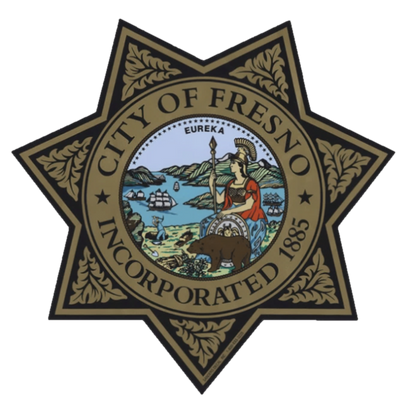 OFFICE OF THE CHIEF
OFFICE OF MEDIA AND COMMUNITY ENGAGEMENT
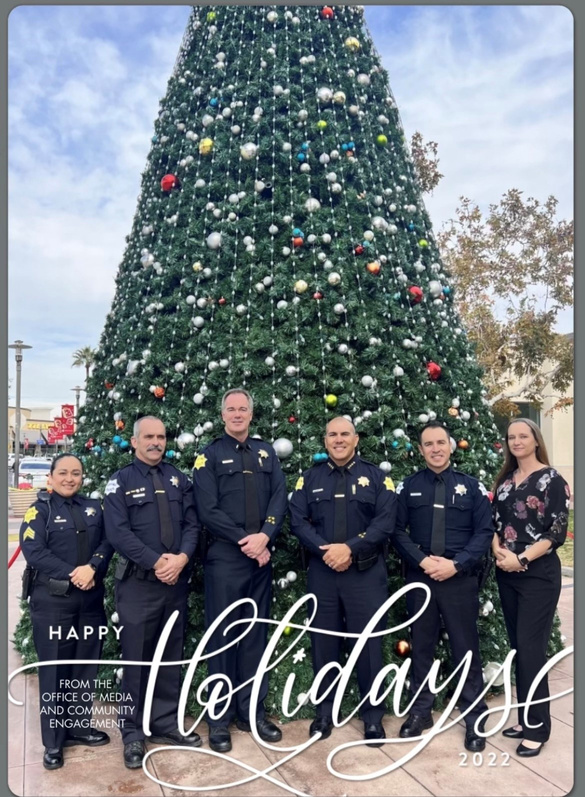 Responsibilities:

Administrative duties for Chief’s office 
Public Information Officer for significant events 
Manages department social media and marketing
Coordinates community activities
PATROL
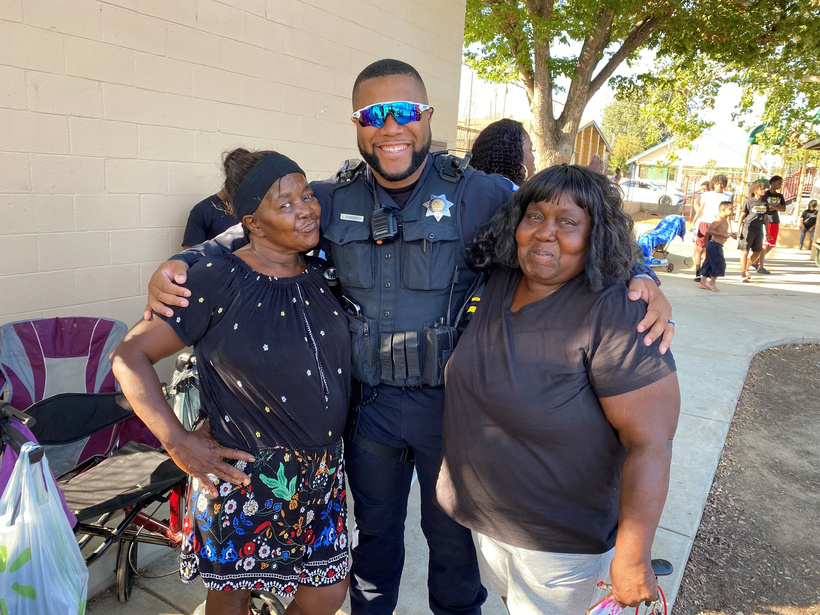 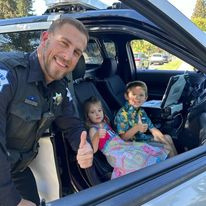 Patrol Staffing: (per district)
One Captain 
Two Lieutenants
11 Sergeants
80 Officers 
Three Patrol Shifts 
       (Days, Swings, Midnights)
Investigations Team
District Safety Team
Patrol Responsibilities:
Response to life-threatening crimes in progress 
Conduct preliminary criminal investigations
Identify crime trends
Develop solutions
Crime prevention
STREET VIOLENCE BUREAU
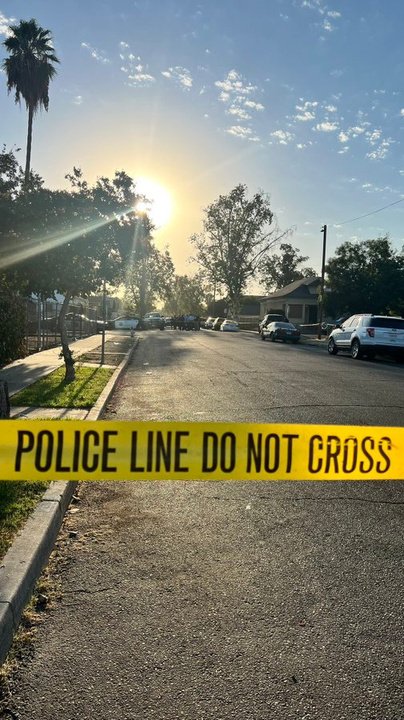 Homicide:
One Lieutenant 
Two Sergeants
Twelve Detectives
 
Homicide Responsibilities:
Murders
Suspicious Deaths 
In-Custody Deaths 
Officer-Involved Shootings
100% of Murder Cases Charged in 2021
STREET VIOLENCE BUREAU
Street Violence Bureau Tactical Team:
One Sergeant 
Six Officers

 SVB Tac Team Responsibilities:
Undercover Surveillance and Apprehension
Armed Robberies
Carjackings 
Home Invasions
Assault with Deadly Weapons
SVB Tac Team utilized in 250 investigations in 2021
STREET VIOLENCE BUREAU
Night Detective Unit:
One Sergeant 
Six Detectives 
    
Night Detective Unit Responsibilities:
Homicides
Shootings
Robberies
Stabbings
Carjackings
Officer-Involved Shootings
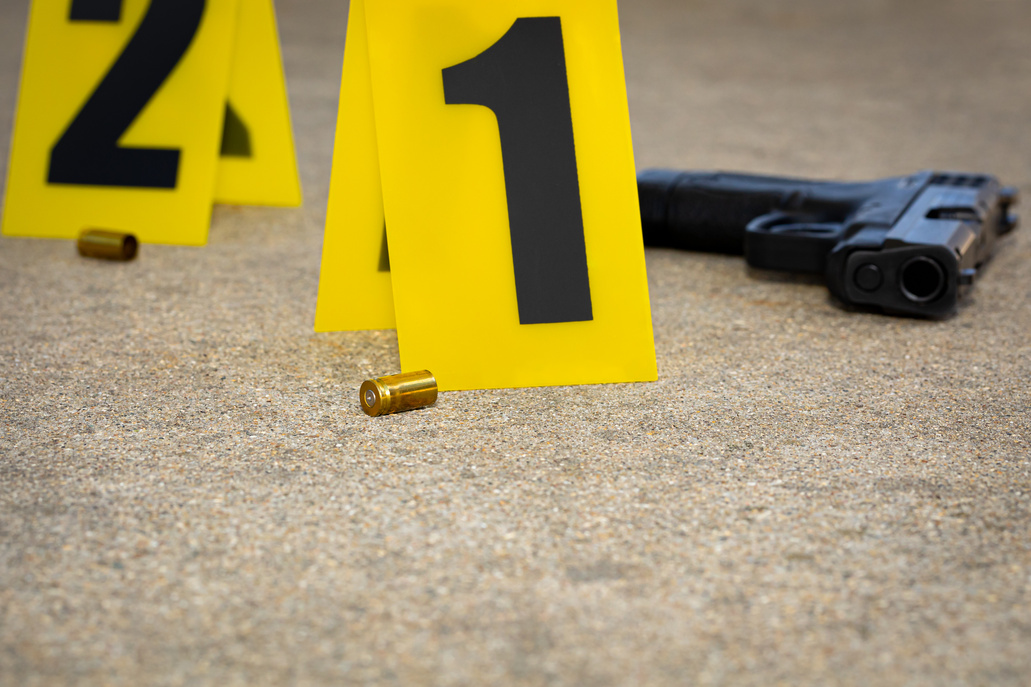 Work Hours- 6:00 pm to 4:00 am - Seven days a week
STREET VIOLENCE BUREAU
Felony Assault Unit:
One Lieutenant
One Sergeant 
Eight Detectives
One Crime Analyst
2021: 
 600 cases
100 Arrests
60 firearms
Felony Assault Unit Responsibilities:
Attempted Homicides
Shootings
Stabbings
Assault with Deadly Weapons
Threats
Kidnapping for Ransom
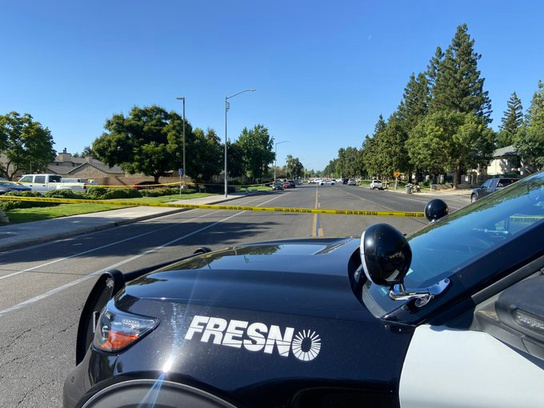 M.A.G.E.C. BUREAU
Multi-Agency Gang Enforcement Consortium:
One Lieutenant 
Three Sergeants 
20 Fresno Police Department Officers 
Metro and Rural Teams
Fresno Police Department
C.H.P.
Fresno County Sheriff’s Department 
Fresno County District Attorney’s Office
Division of Parole Operations 
Clovis, Kingsburg, Sanger, Parlier, Selma, Reedley, Mendota, and Kerman Police Departments
2021:

• 521 Felony Arrests 
•160 Search Warrants
• 301 Firearms
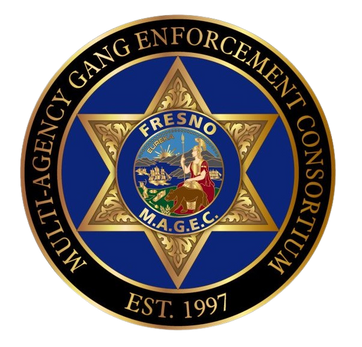 FAMILY JUSTICE BUREAU
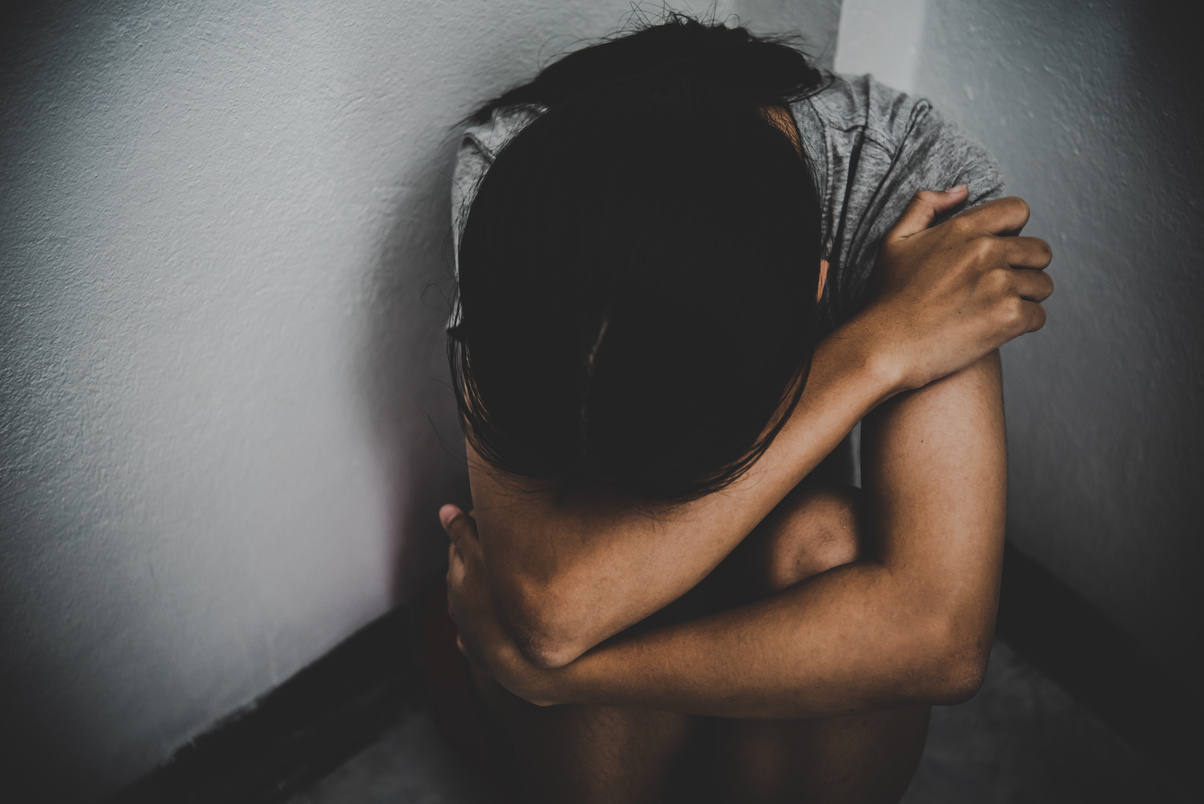 2021:

• 1,100 Cases
Sexual Assault/PC290 Unit:
Two Sergeants 
Fourteen Detectives (Three PC290/Three cold case)
Cold Case Unit funded by Sexual Assault Unit Initiative
PC290 detectives monitor compliance of 1,780 sex registrants
FAMILY JUSTICE BUREAU
Domestic Violence Unit:
One Sergeant 
Nine Detectives
Two Marjaree Mason Center Advocates
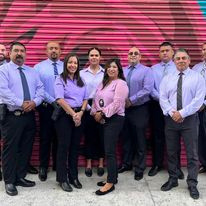 2021:

• 6,100 Cases
FAMILY JUSTICE BUREAU
Child Abuse/Missing Person Unit:
One Sergeant 
Seven Detectives

 Responsibilities:
Investigation of all 
       Missing Persons Cases
Accidents
Foul Play
Abduction
Run Aways
Potential Abuse
2021:

• 3,800 Cases
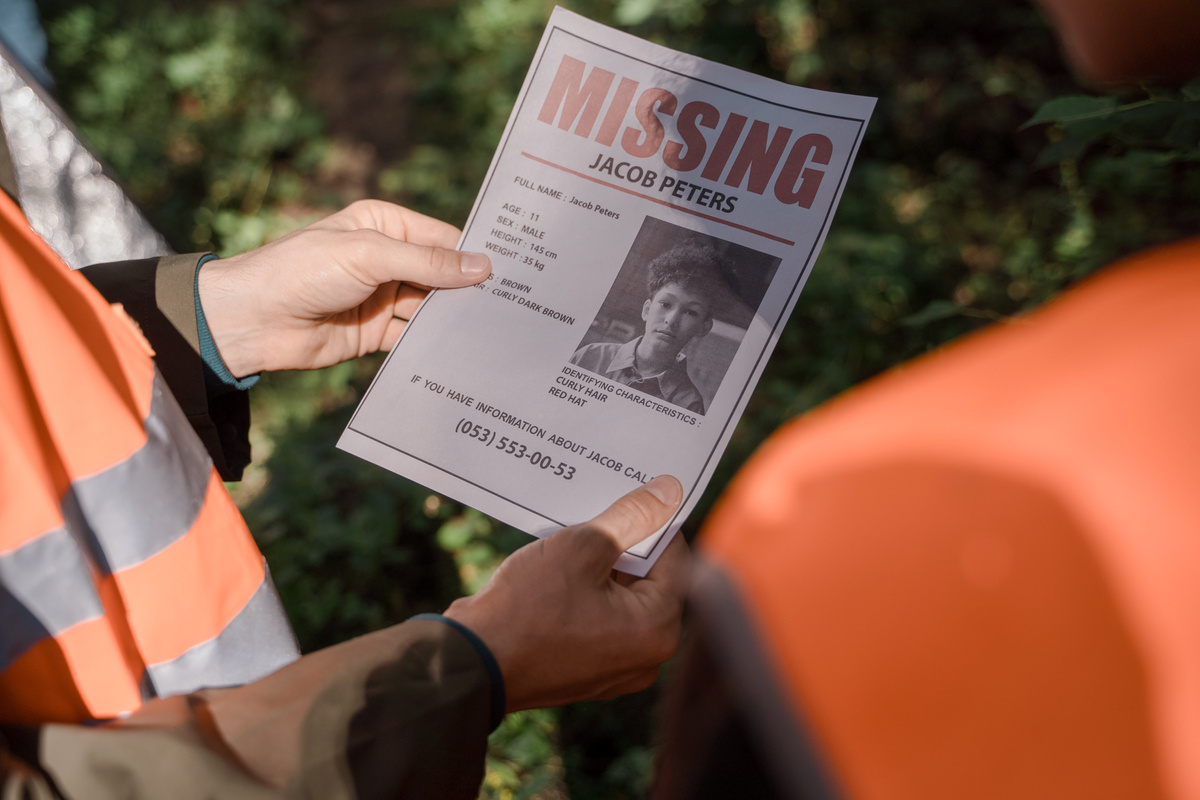 FAMILY JUSTICE BUREAU
Financial Crimes Unit:
One Sergeant 
Four Detectives
Digital Forensic Lab-One Analyst



Financial Crimes Unit Responsibilities:
Fraud-Related Crime Investigations
ATM/Credit Card Fraud
Check Fraud
Social Media Scams 
Real Estate/Notary Fraud
Fraud by False Pretense/Deceit
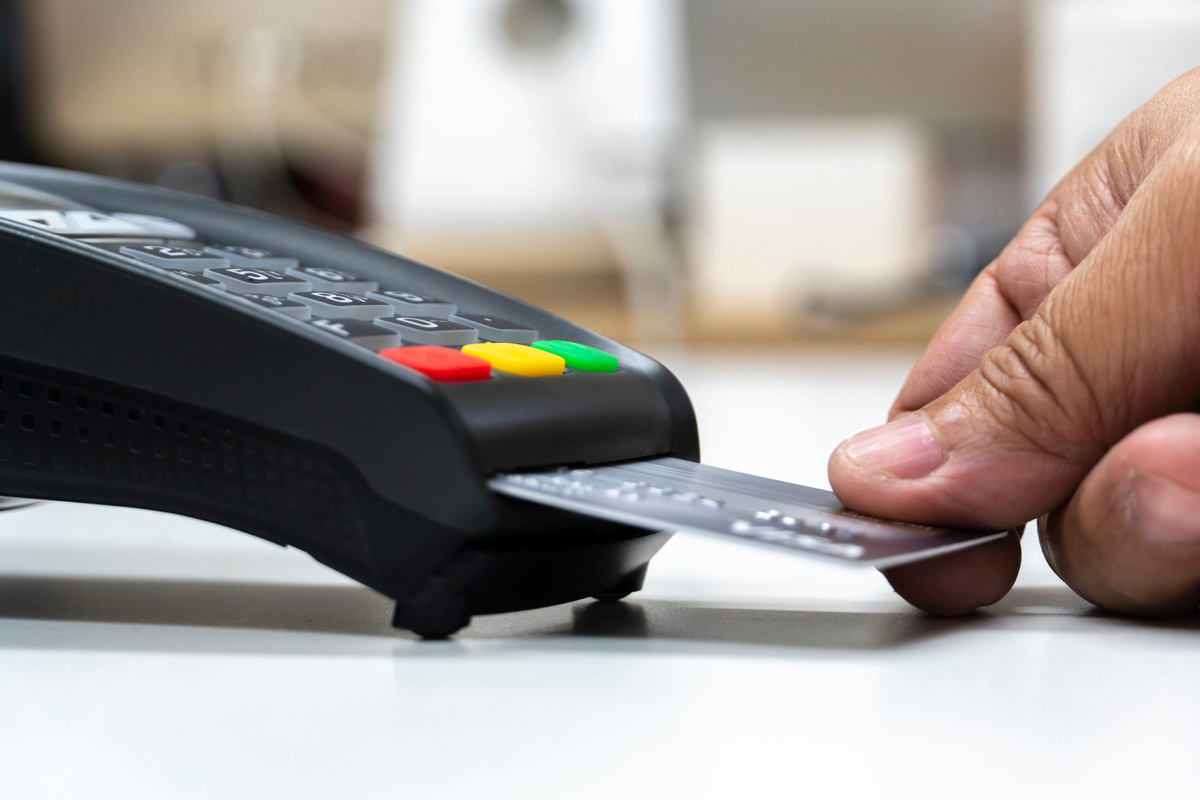 SPECIAL INVESTIGATIONS BUREAU
Narcotics/HIDTA:
One Sergeant 
Nine Detectives

Major Narcotics Unit Responsibilities:
Investigations of large-scale narcotics sales
Works collaboratively with: 
DEA 
FBI
ATF
HSI
USPS
IRS
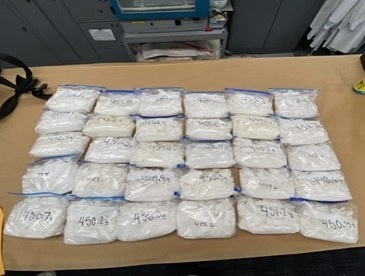 SPECIAL INVESTIGATIONS BUREAU
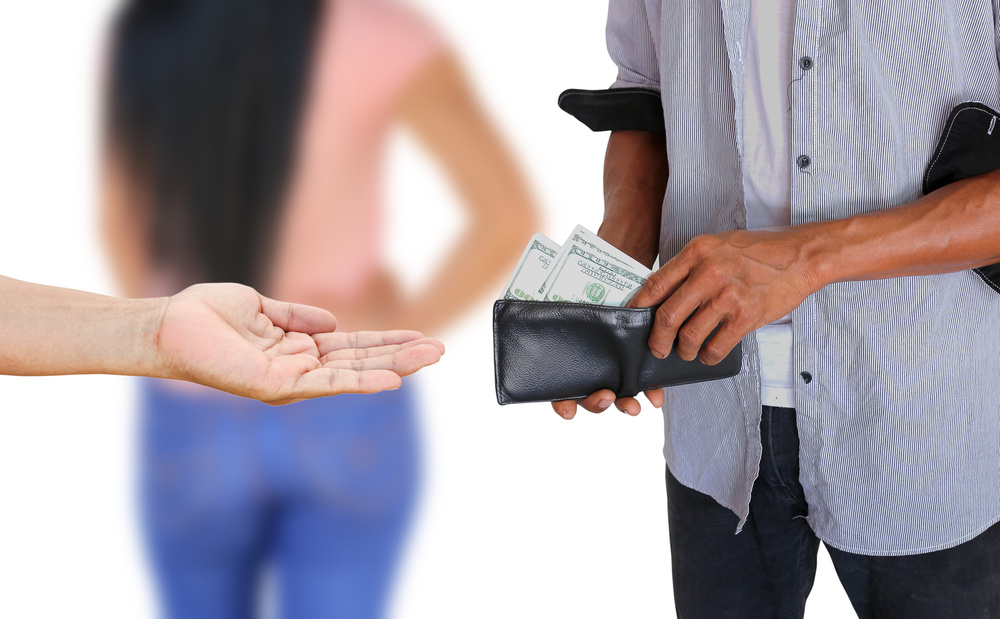 Vice/Intel Unit:
One Sergeant 
Seven Detectives

Vice/Intel Unit Responsibilities:
Regulation of massage businesses
Gambling Houses
Human Trafficking Rescues
2021:
 Vice started routinely investigating criminal street gang members involved in pimping
SPECIAL INVESTIGATIONS BUREAU
Gun Crime Unit:
One Sergeant 
Six Detectives

Gun Crime Unit Responsibilities:

Investigation of gun crime cases
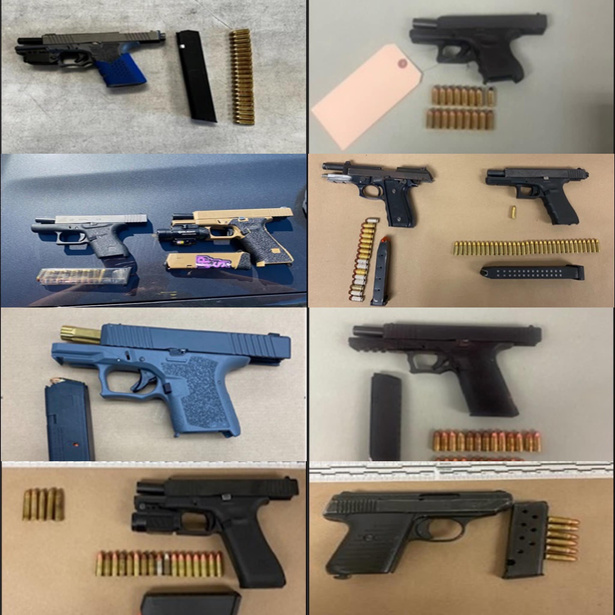 COMMUNICATIONS DATA ANALYSIS BUREAU
One Lieutenant 
Six civilian supervisors
Authorized for 103 dispatchers
First Public Safety Answer Point for 9-1-1 calls
Calls assessed by dispatchers
Create calls for service 
Route to other agency when applicable
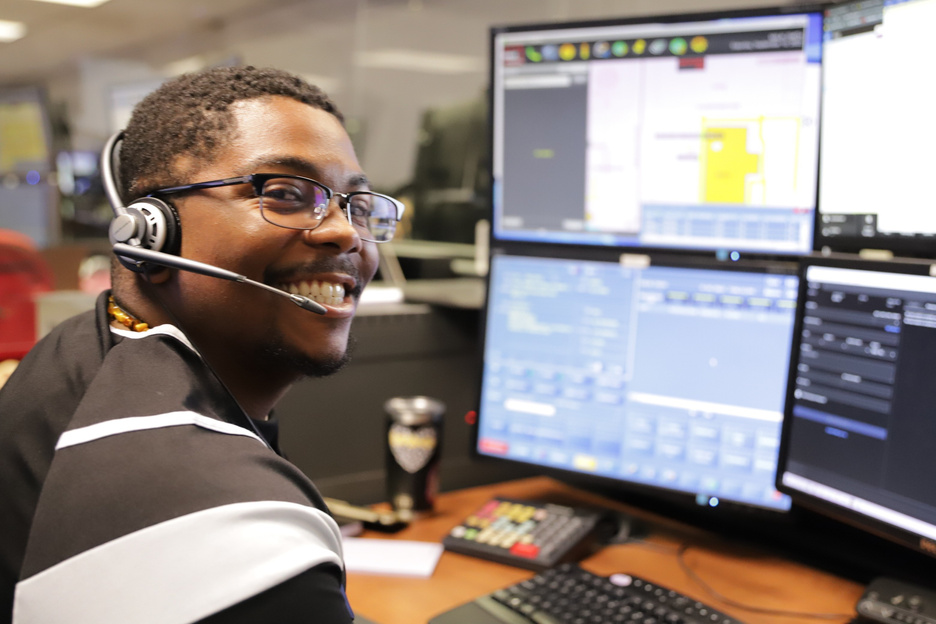 2021: 
•418, 779      9-1-1 calls
•517, 043      non-emergency calls
COMMUNICATIONS DATA ANALYSIS BUREAU
Crime Scene Investigations Section:
One Manager 
19 Crime Scene Investigations Technicians
Housed at Headquarters

Responsibilities:
 Specialized Crime Scene Investigation 
Forensic Services 
Crime Scene Processing 
Evidence Photography 
Expert Courtroom Testimony
Blood/DNA/Sample Collection
Major Crime Scene Diagram Construction
Latent Fingerprint Processing and Development
Operates: 
24 hours a day, seven days a week
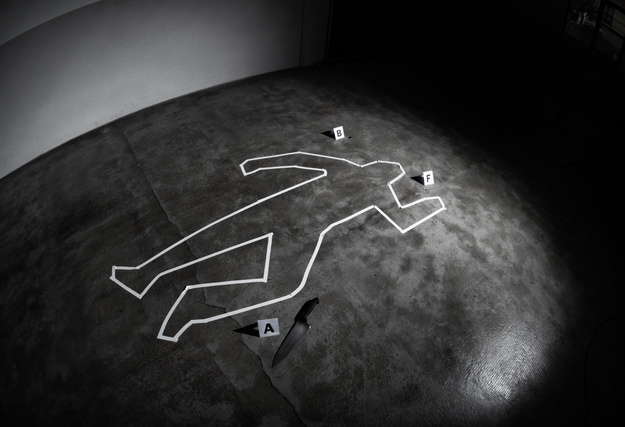 TRAFFIC SAFETY/SUPPORT SERVICES SECTION
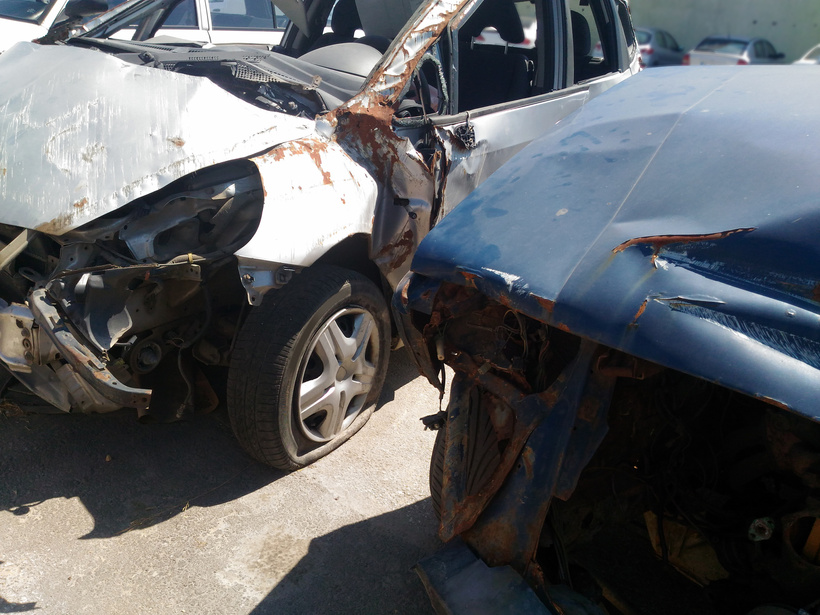 One Lieutenant 
Five Sergeants
34 Motor Officers
Seven Motor Detectives
       (Three hit and run, three fatal investigations)
Administrative Staff
Operates: 
19 hours a day, seven days a week
In 2021, The Collision Reconstruction Unit (CRU) 
investigated 62 cases
COMMUNITY RELATIONS/AIR OPERATIONS
2021
Flew over 1,675 hours
Assisted – In apprehension of 308 suspects
Assisted - 3,517 Calls for Service
74 Vehicle pursuits 
First to arrive in 2,249 of those calls 
Average response time: 31 seconds
One Sergeant
Five Police Officers 
 (Four Commercially Rated Helicopter Pilots)
     Chief Pilot is also a Certified Flight Instructor
Two Civilian Employees/Aircraft Maintenance Crew
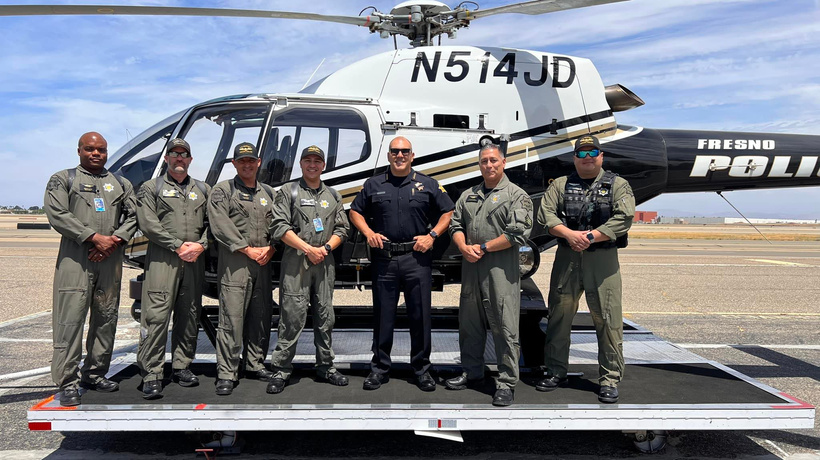 STUDENT RESOURCE OFFICER (S.R.O.)UNIT
Two Sergeants
Fourteen School Resource Officers

S.R.O.Responsibilities:
Fresno, Central, and Sanger Unified School Districts
Provide a safe environment for students
Increase trust between students and officers
Mentoring and Coaching to students
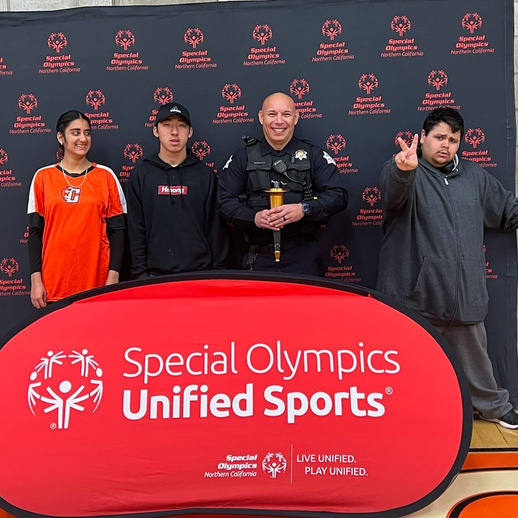 HOMELESS ASSISTANCE RESPONSE TEAM 
H.A.R.T.
One Sergeant 
Five Officers

H.A.R.T. Responsibilities:
Unhoused related issues
Provides safety and support to Fresno Sanitation 
Collaborates with outreach programs 
Provides services to those in need
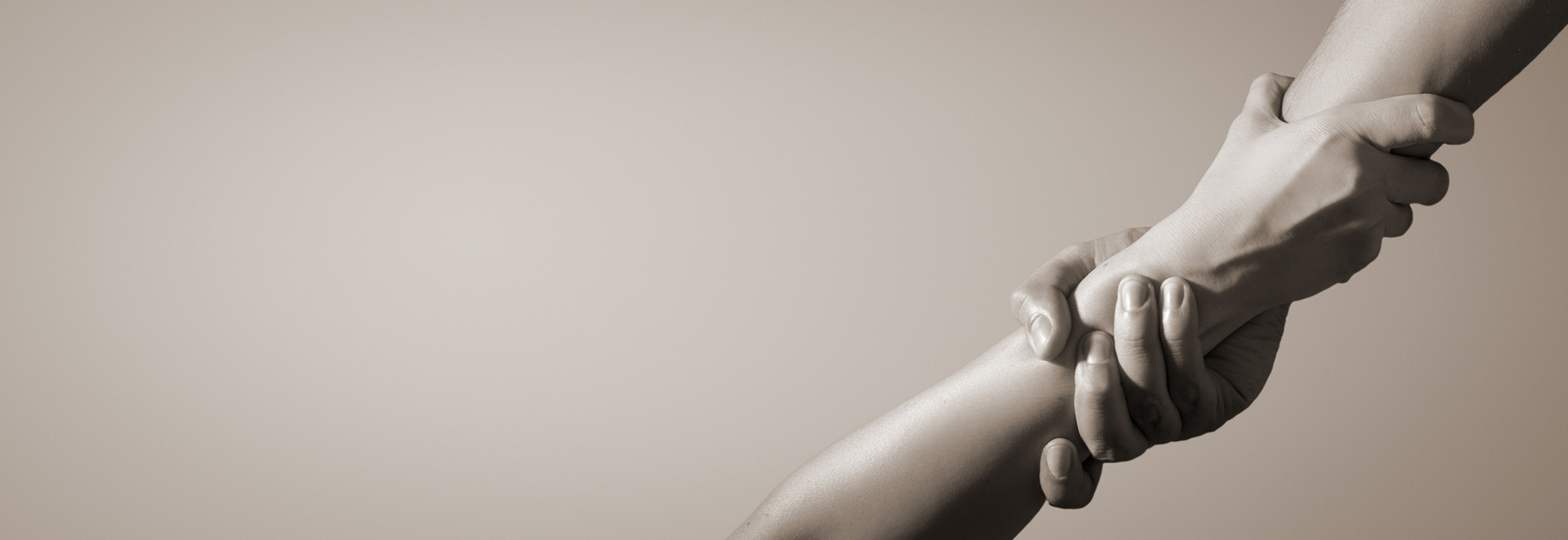 H.A.R.T. Team acceptance rate of services-8.3%
SPECIAL WEAPONS AND TACTICS 
S.W.A.T.
S.W.A.T. Created in 1974
One Team Commander
Assistant Team Commander
Four Team Leaders
24 Operators
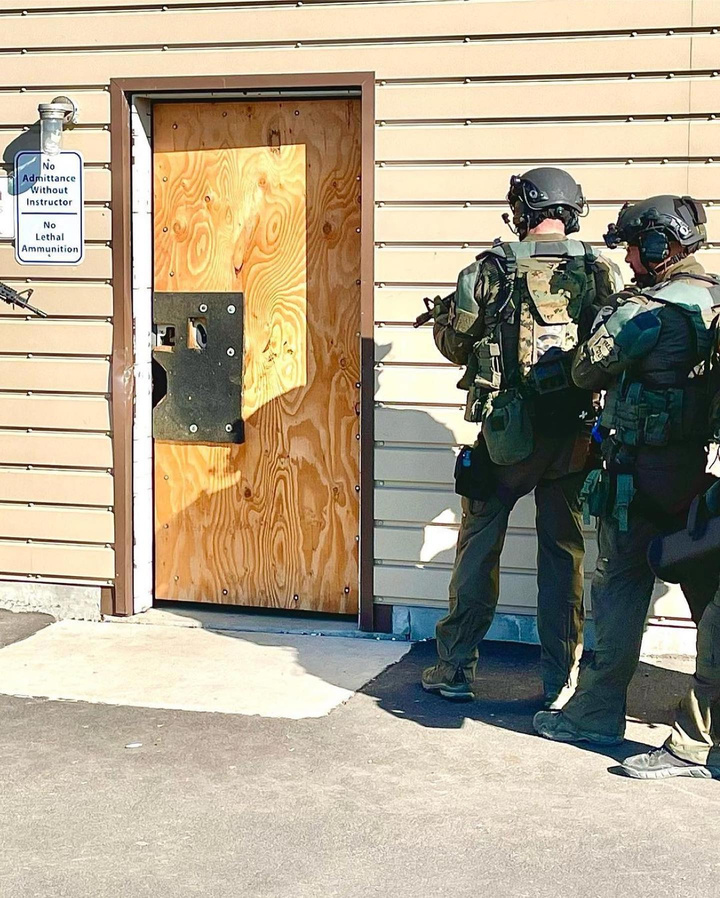 Responds to:
Hostage Situations
Barricaded Armed Subjects 
Sniper Situations
Aircraft Hijackings
High-Risk Search Warrants
EXPLOSIVE ORDNANCE DISPOSAL UNIT 
E.O.D.
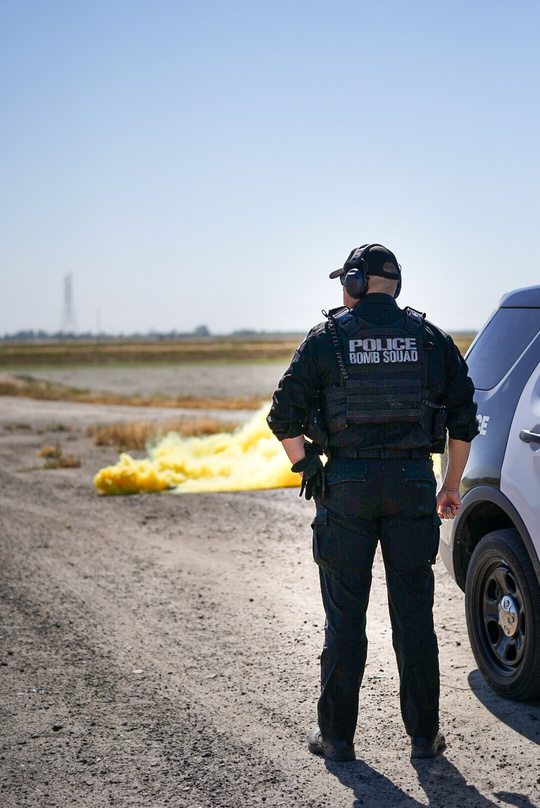 Created in 1972
Specialty equipment: 
       EOD truck, robots 
Locate, identify, and render safe suspected explosive devices
K-9
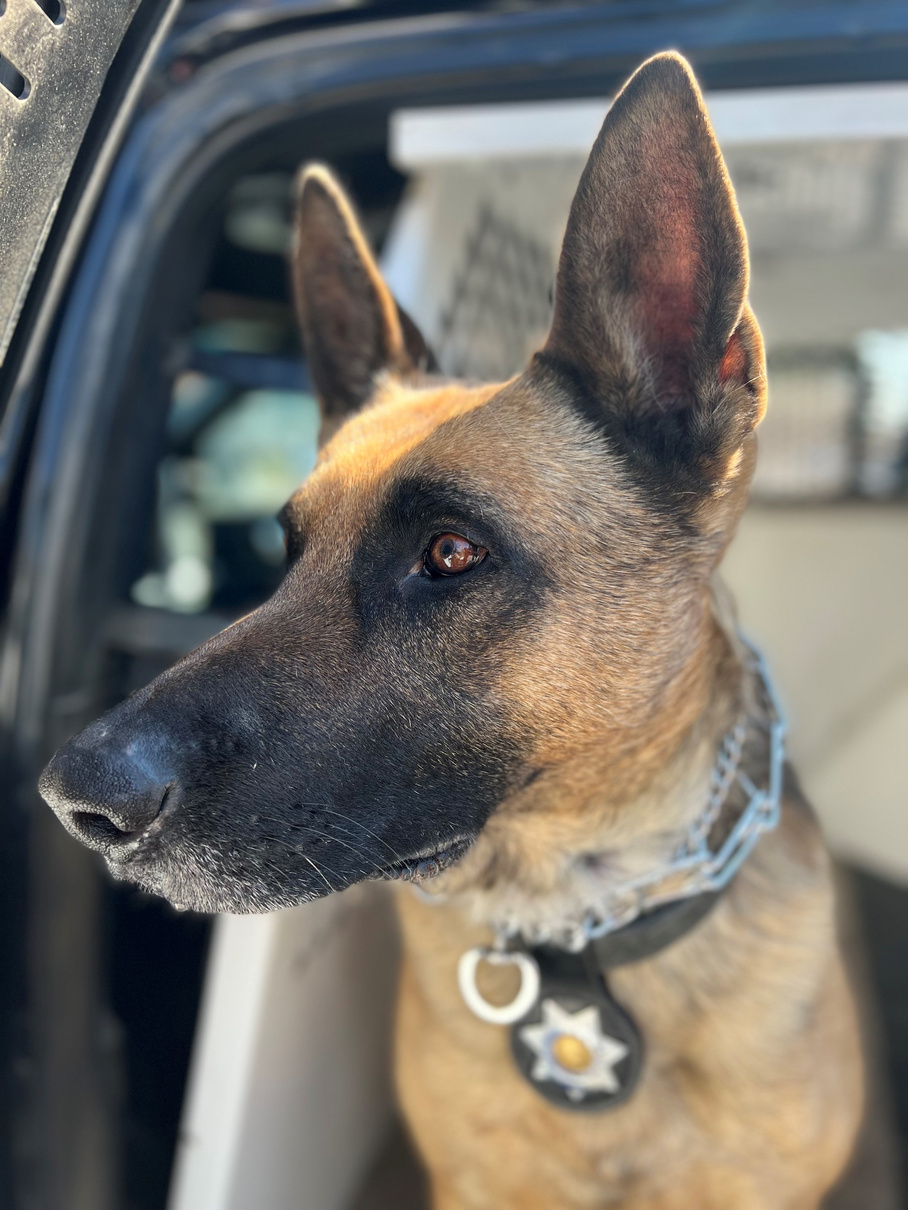 One Sergeant 
Thirteen Officers
Two Support Staff
Responds to:
Crimes In Progress
Building/Yard Searches
Suspect Tracking
Article Searches
Public Education Demonstrations
Many K-9’s Cross Trained
MOUNTED PATROL
Thirteen Riders 
       (Sworn and Volunteer)
Four Horses
Horses cared for seven days a week 
Off-site facility
Barn
Horse Arena
Pens 
K-9 Field
Obstacle Course for all service animals
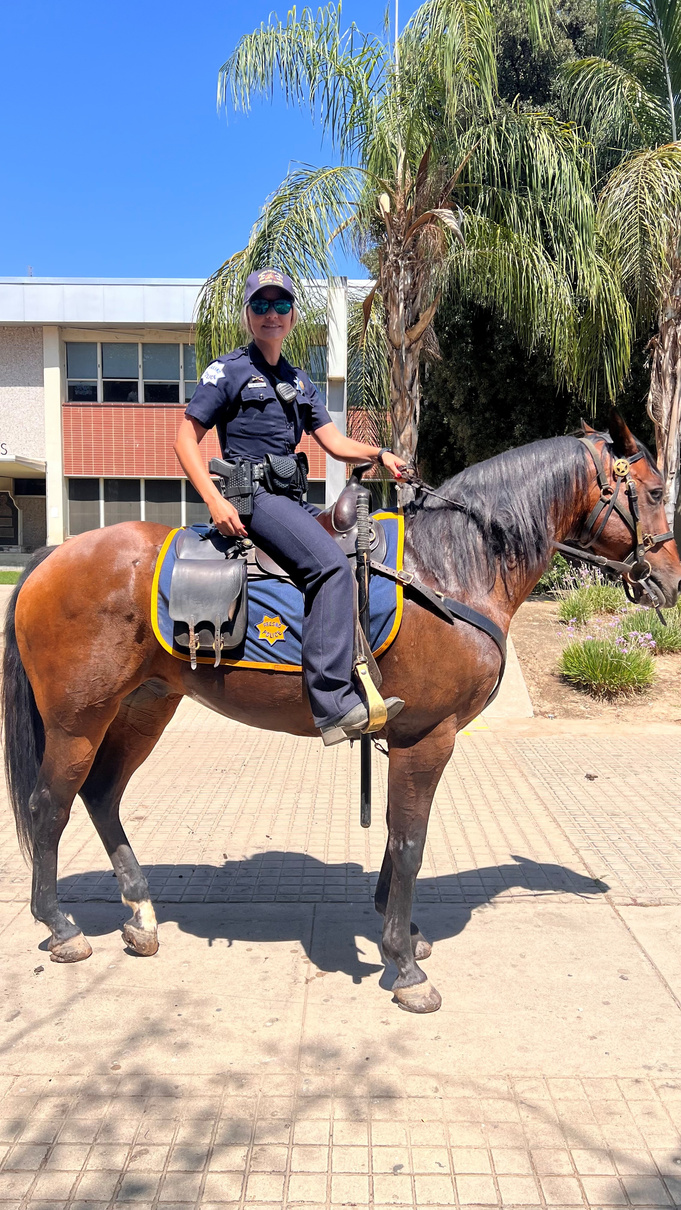 CRISIS INTERVENTION TEAM
C.I.T.
One Sergeant
Five Officers

C.I.T. Responsibilities:
Collaborates with County Behavioral Health
Coordinated Mental Health Services to those in crisis
Entry Point to Mental Health Treatment and away from the Criminal Justice System
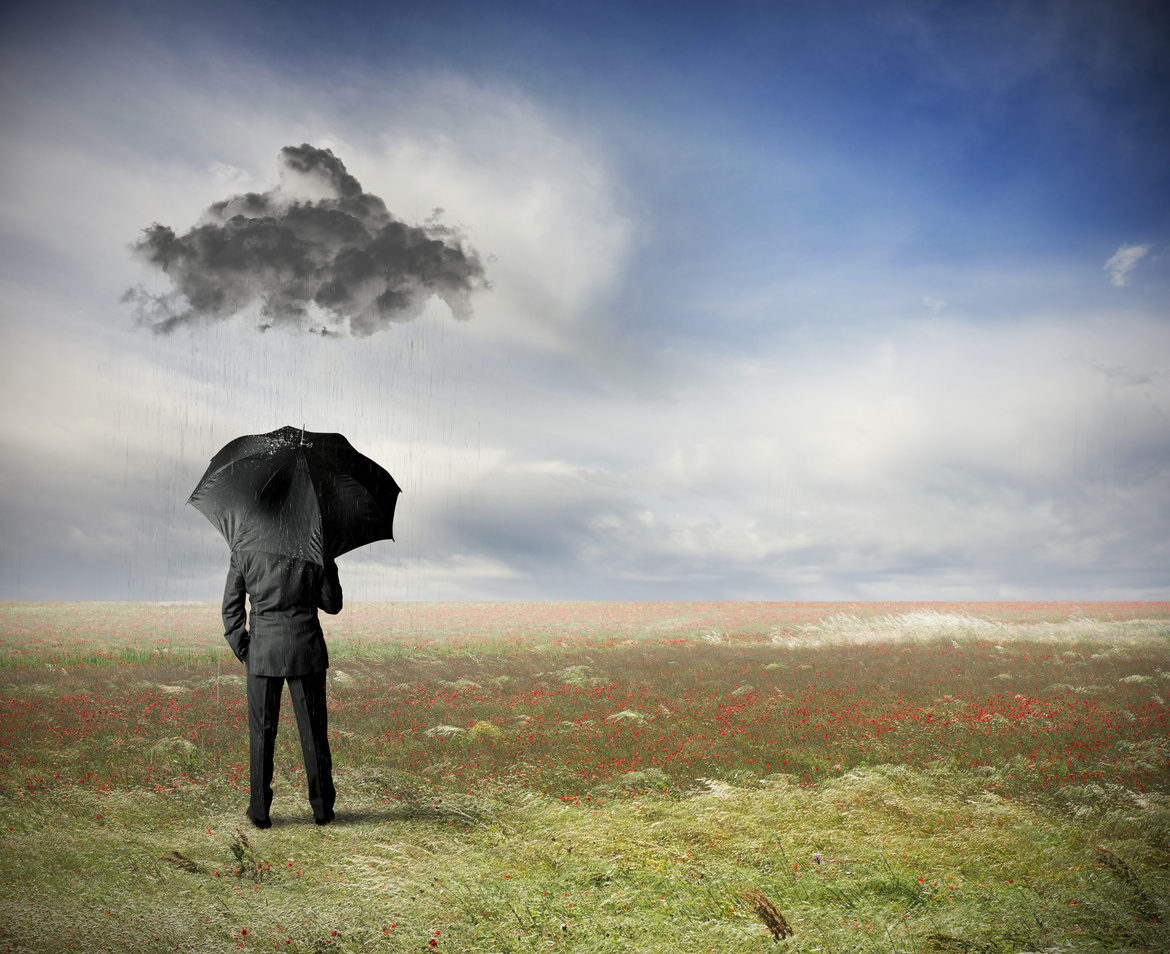 FRESNO POLICE DEPARTMENT REGIONAL TRAINING CENTER
Opened in 2010
78 Acres
Several Classrooms
Seven Firearm Ranges 
200-Yard Rifle Range
Multi-Level Tower
Multi-Functional Tac-House
High-Speed Emergency Driving Track 
Skid-pan
Primary Facility for FPD Personnel
Provides Training to other L.E. agencies
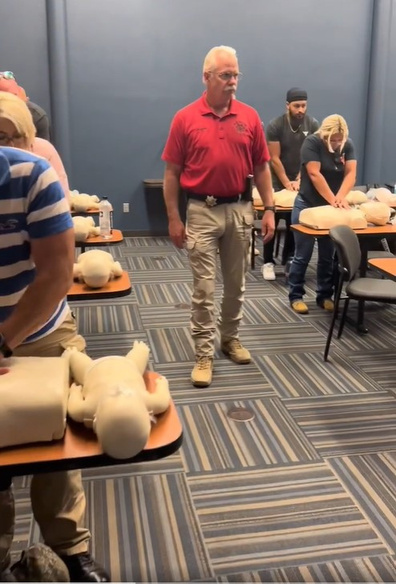 RECRUITING UNIT
One Sergeant 
Three officers
Responsibilities:
Recruiting sworn and non-sworn personnel
Attend community events 
Initial interviews
Training sessions for cadets
Maintains the department’s recruiting website
Skill Bridge Program
2022:
 1,023 interviews
109 community events
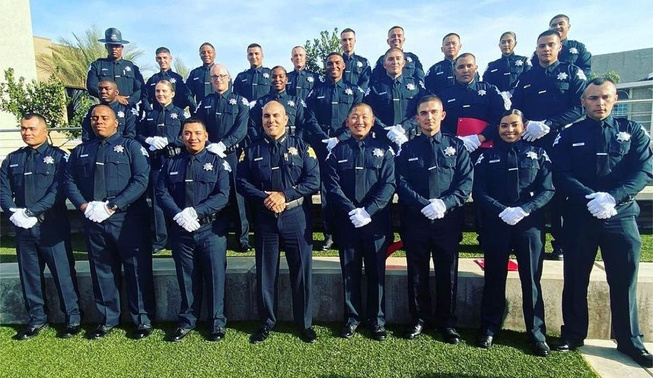 INTERNAL AFFAIRS BUREAU
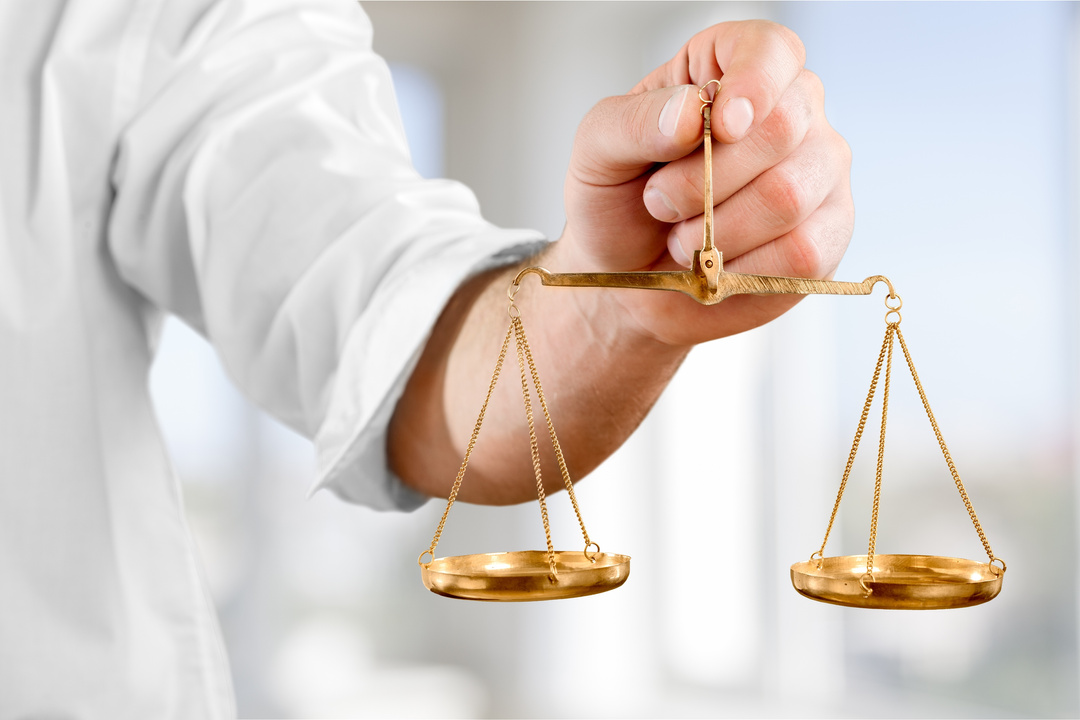 One Lieutenant 
Six Sergeants 
Two Professional Support Staff
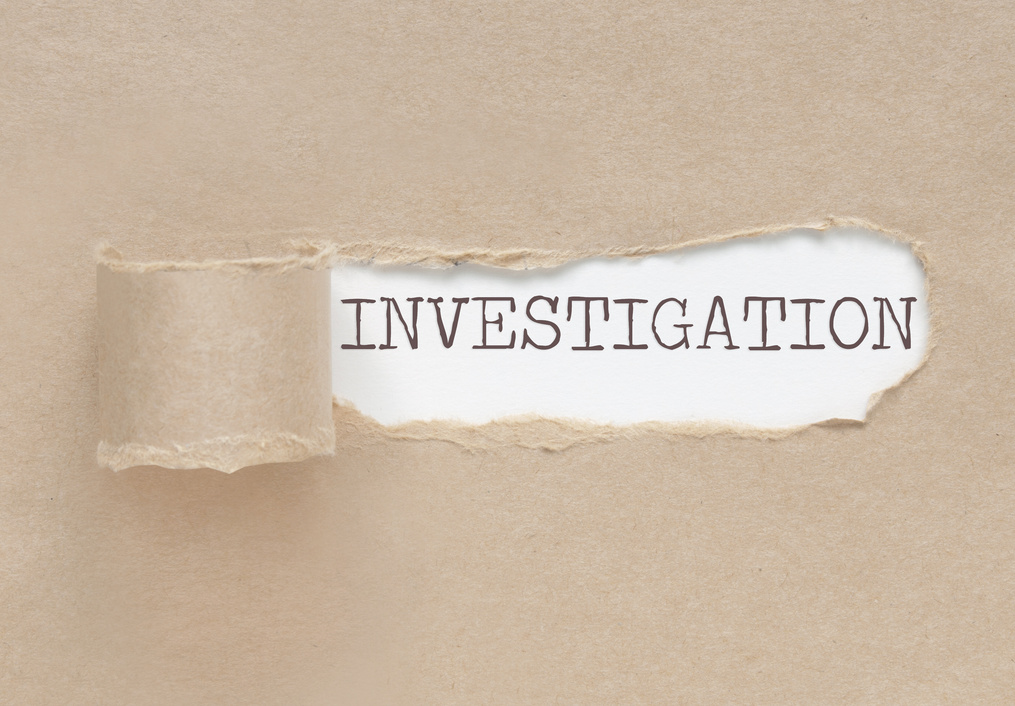 Responsibilities:
Investigates allegations of misconduct 
Fair and unbiased investigations 
Findings retained for five years-per law
BODY-WORN CAMERA/SMALL UNMANNED AERIAL SYSTEM (SUAS) UNIT
One Sergeant 
Four Officers 
Two Professional Staff
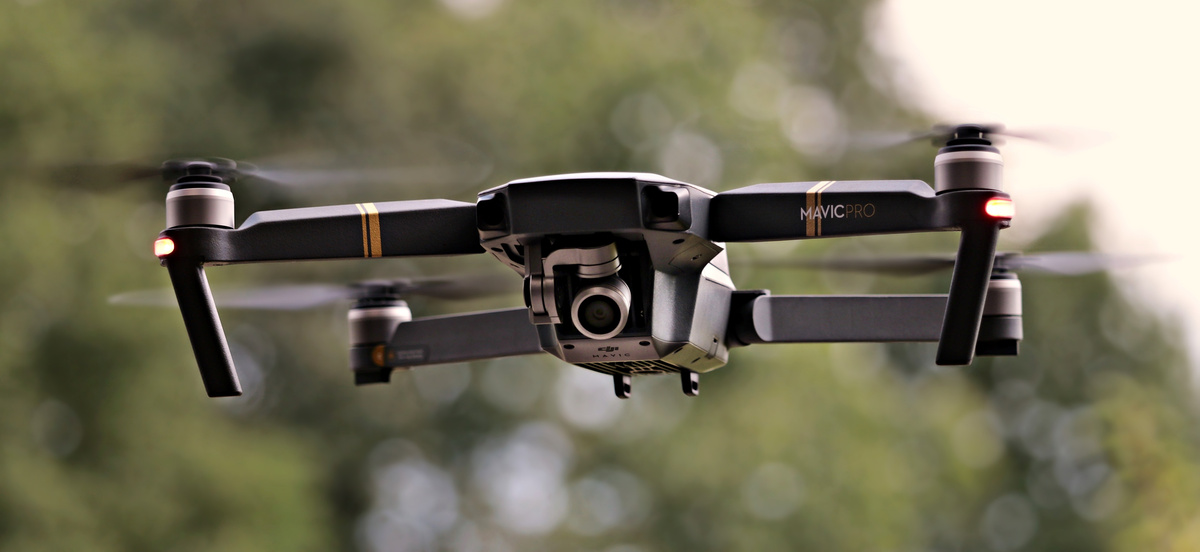 Responsibilities:
Assign/manage-645 Body-Worn Cameras
Train officers in Body-Worn Camera usage
Maintain electronic docking stations
Video evidence storage
Share evidence with D.A.’s office in a timely manner
Oversees and maintains the Small Unmanned Aircraft System (sUAS)-Drones 
Trains employees on the usage of the sUAS
60 sUAS currently deployed
FRESNO POLICE DEPARTMENT
Paco Balderrama, Chief of Police
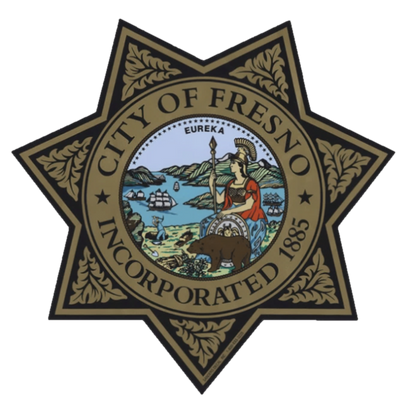 9-1-1        Emergency
559-621-7000   Non-Emergency